Русский язык
2 класс
Русский язык
Тема урока: 
«Мы танцуем и поем»
Запишите в тетрадь!
So'zlarni daftarga yozing!
Слова́ уро́ка
танцева́ть
выступа́ть
поздравля́ть
петь
раздава́ть
но́вый год
пода́рки
пра́здник
Дома́шнее зада́ние
Ест или есть?
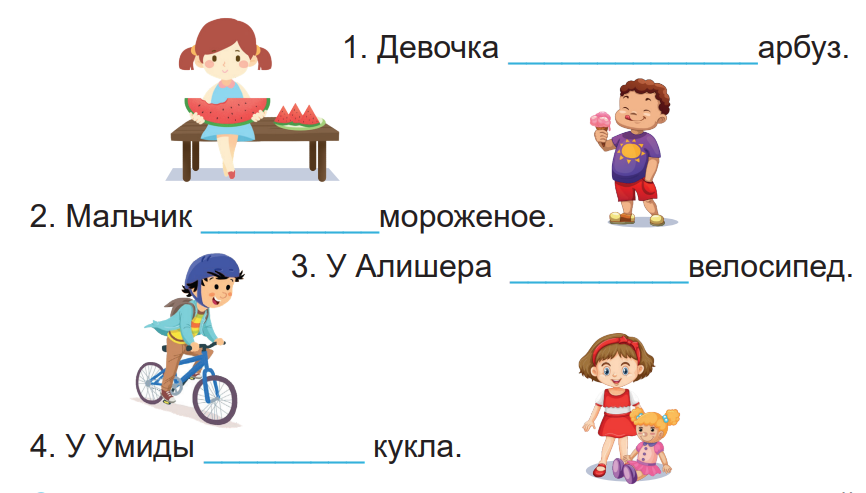 ест


                      ест
                                             есть


                       есть
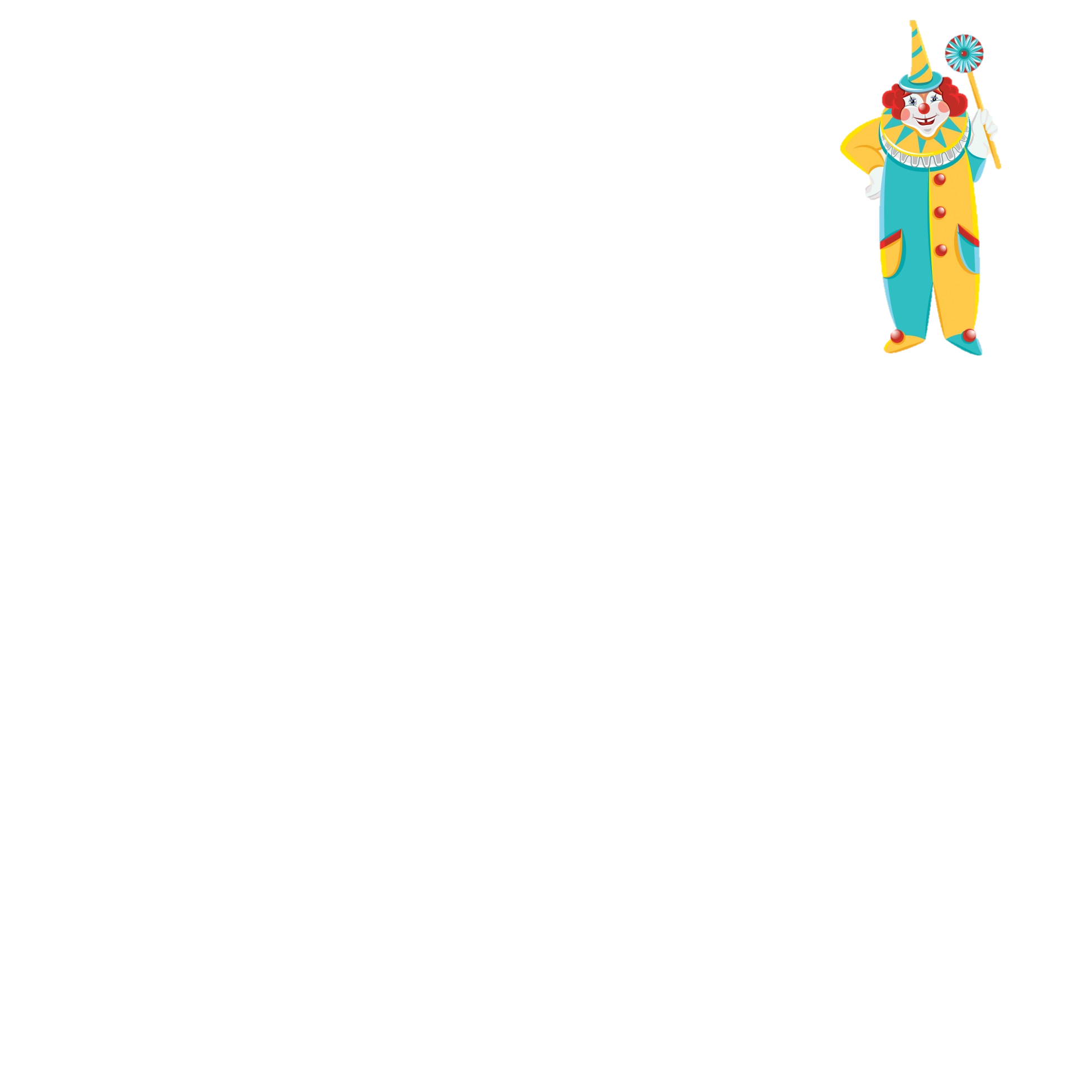 Дома́шнее зада́ние
Напиши слово «выступать» в правильной форме
выступа́ют       			          выступа́ю  
                          выступа́ет                             выступа́ем
                     выступа́ешь                                  выступа́ете
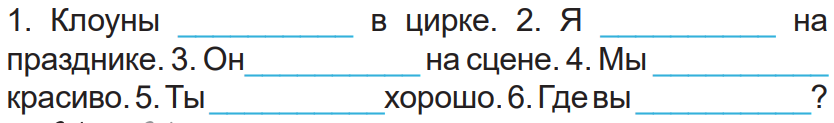 Чита́ем вме́сте
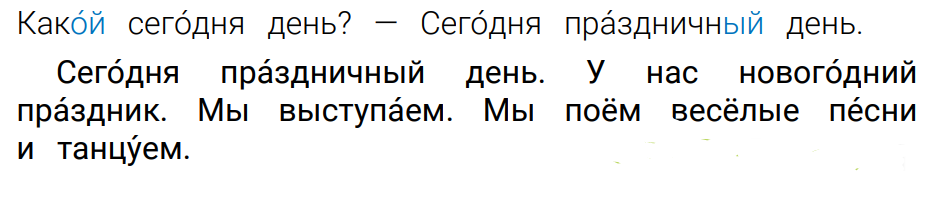 Чита́ем вме́сте
Мы выступа́ем.
Сего́дня пра́здничный день.
Что мы де́лаем?
Како́й сего́дня день?
У нас нового́дний пра́здник.
Пото́м мы поём весёлые пе́сни и танцу́ем.
Како́й сего́дня пра́здник?
Каки́е песни мы поём?
Запишите в тетрадь!
So'zlarni daftarga yozing!
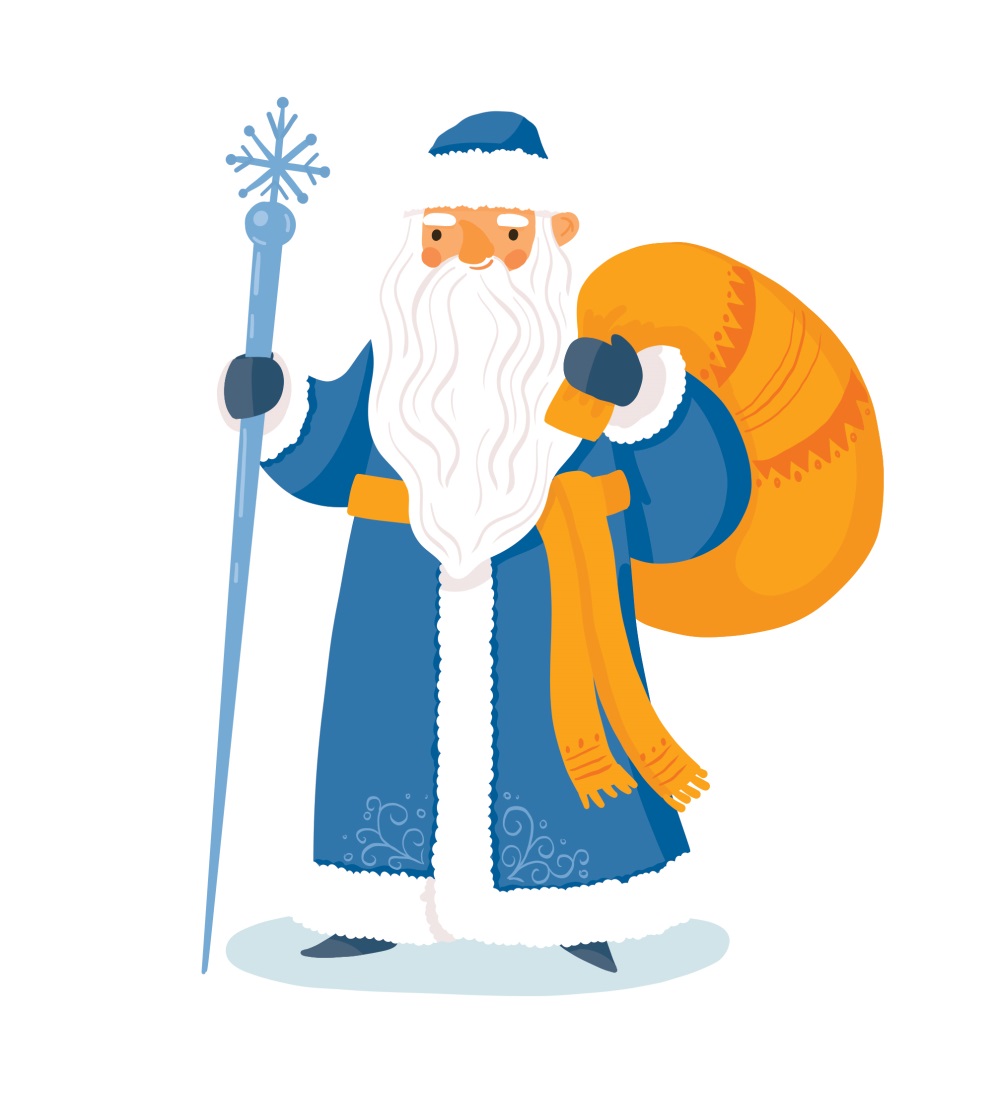 Де́ти краси́во танцу́ют. 
Мы поздравля́ем госте́й. 
Мы танцу́ем на сце́не. 
Мади́на танцу́ет ру́сский наро́дный та́нец. 
Я расска́зываю стихотворе́ние. 
Дед Моро́з поздравля́ет дете́й.
Де́ти краси́во (танцева́ть). 
Мы (поздравля́ть) госте́й. 
Мы (танцева́ть) на сце́не. 
Мади́на (танцева́ть) ру́сский наро́дный та́нец. 
Я (расска́зывать) стихотворе́ние. 
Дед Моро́з (поздравля́ть) дете́й.
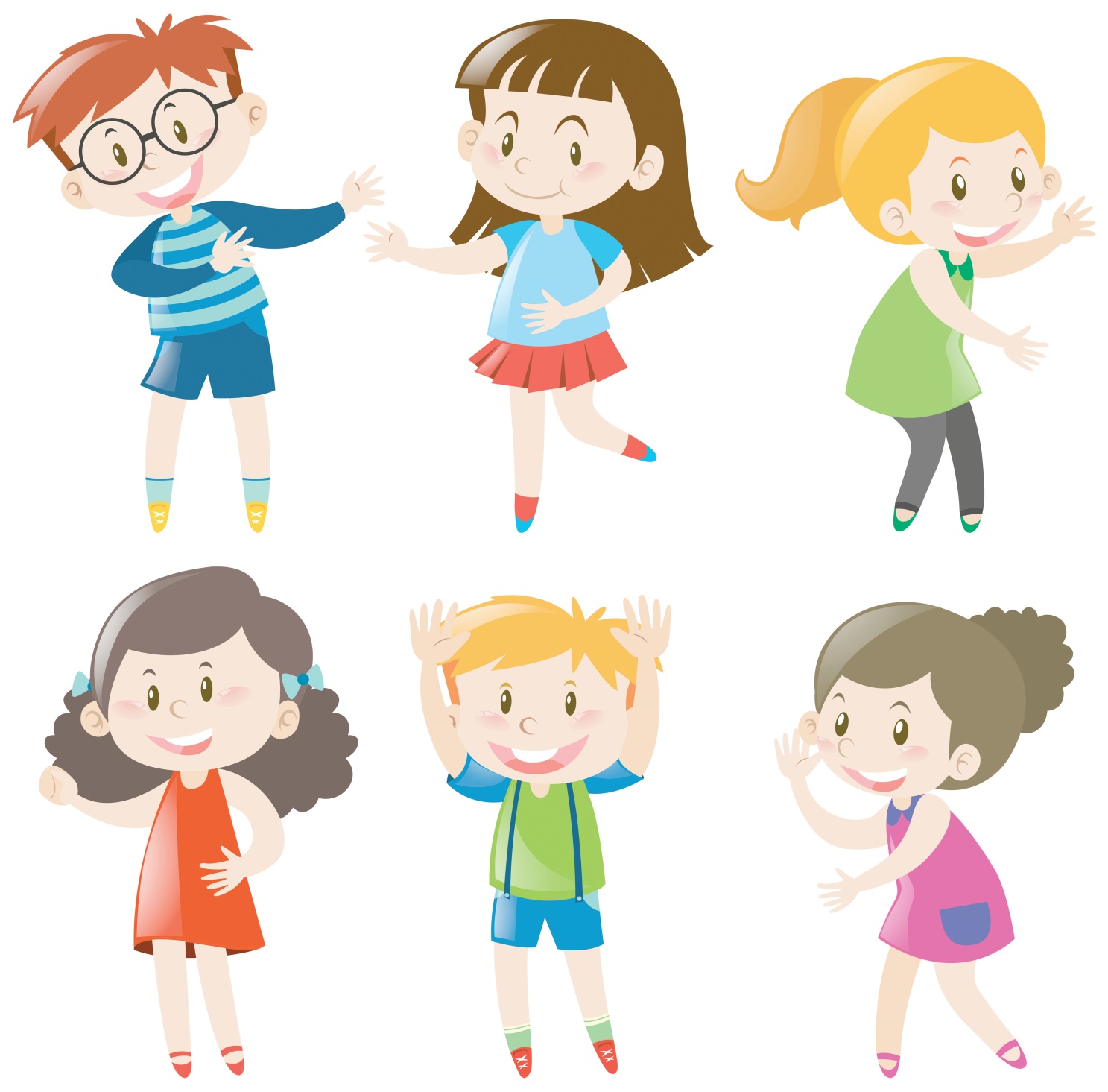 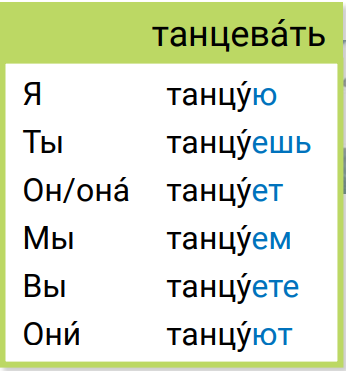 Запишите в тетрадь!
So'zlarni daftarga yozing!
Де́ти пою́т в хо́ре. Мы поём гро́мко. Алише́р поёт хорошо́. Ты поёшь ти́хо. Вы поёте нового́днюю пе́сню. Я пою́ пе́сню на ру́сском языке́. Умида́ поёт краси́во.
петь
я пою́
ты поёшь
он/она поёт
мы поём
вы поёте
они пою́т
Послушай и прочитай!
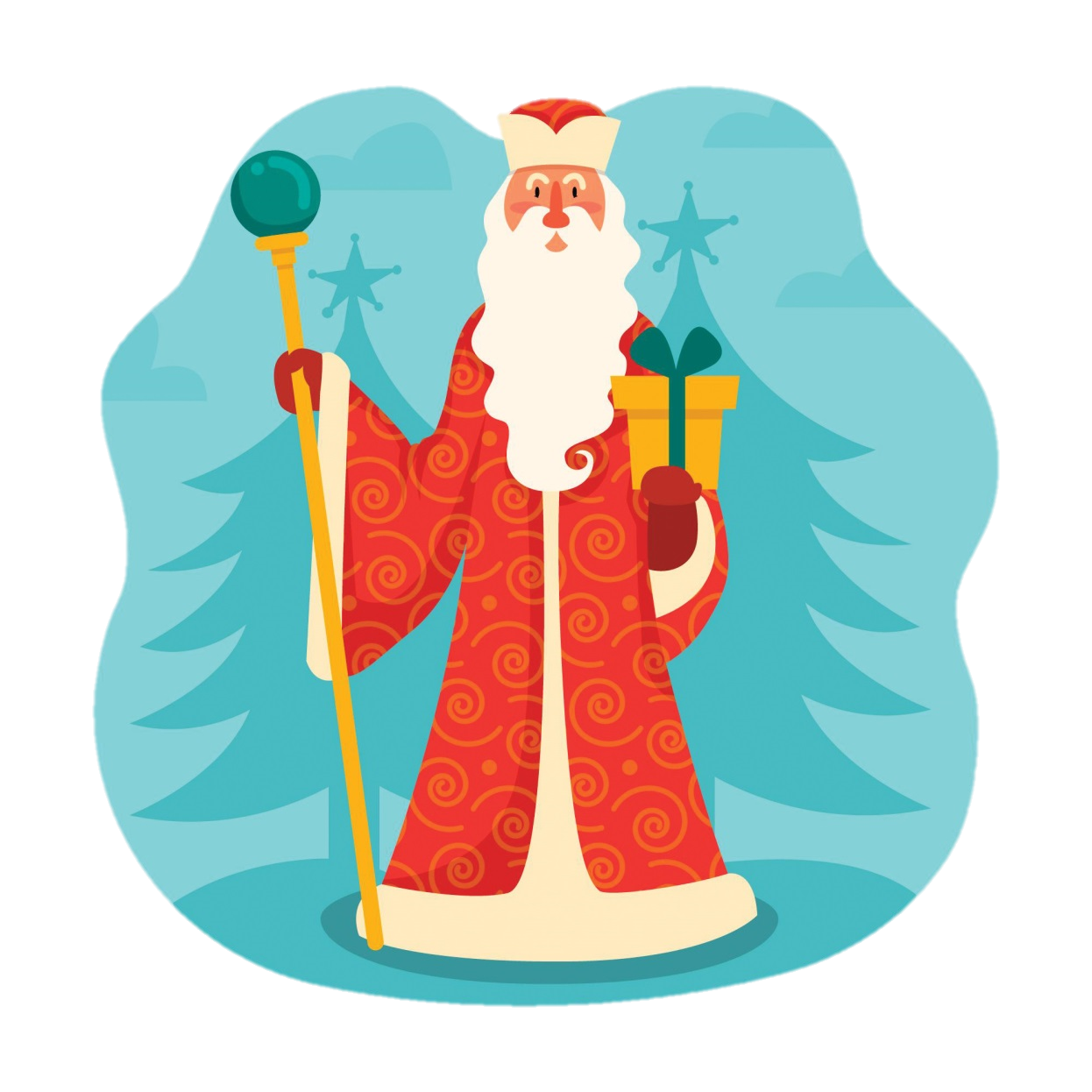 Разноцве́тные игру́шки,
Ми́шки, ша́рики, хлопу́шки,
До́брый де́душка придёт,
Вста́нет с на́ми в хорово́д,
Бу́дем петь и танцева́ть,
С Но́вым го́дом поздравля́ть!
Запишите в тетрадь!
So'zlarni daftarga yozing!
раздава́ть – tarqatmoq 

я раздаю́
ты раздаёшь
он/она раздаёт
мы раздаём
вы раздаёте
они раздаю́т
дава́ть – bermoq

я даю́
ты даёшь
он/она даёт
мы даём
вы даёте
они даю́т
Дед Моро́з раздаёт пода́рки де́тям. 
Учи́тельница даёт дома́шнее задание. 
Я даю игру́шки.
Запишите в тетрадь!
So'zlarni daftarga yozing!
раздава́ть – tarqatmoq 

я раздаю́
ты раздаёшь
он/она раздаёт
мы раздаём
вы раздаёте
они раздаю́т
дава́ть – bermoq

я даю́
ты даёшь
он/она даёт
мы даём
вы даёте
они даю́т
Дежу́рный раздаёт тетра́ди. 
Ты даёшь конфе́ту. 
Они́ раздаю́т биле́ты.
Дома́шнее зада́ние
Напиши́те в пра́вильной фо́рме
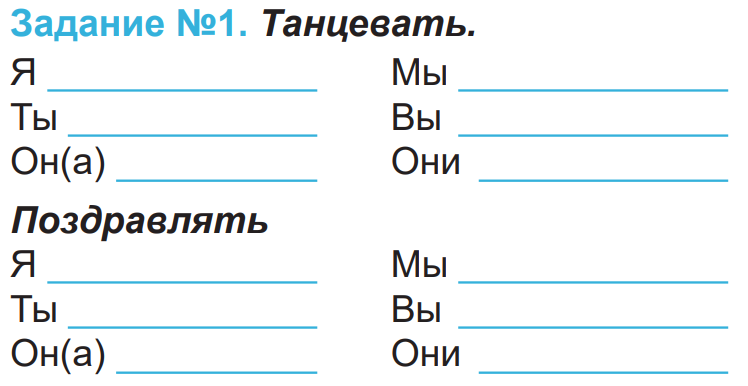 Дома́шнее зада́ние
Напиши́те в пра́вильной фо́рме
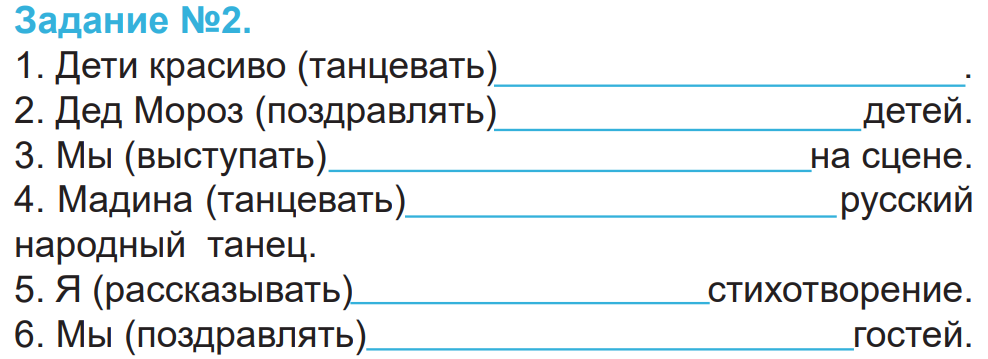 Спасибо!
До встречи на следующем уроке!